Operating Systems
The Windows Operating System
Zoltán Micskei
http://mit.bme.hu/~micskeiz
Copyright Notice
These materials are part of the Windows Operating System Internals Curriculum Development Kit, developed by David A. Solomon and Mark E. Russinovich with Andreas Polze
Microsoft has licensed these materials from David Solomon Expert Seminars, Inc. for distribution to academic organizations solely for use in academic environments (and not for commercial use)

http://www.academicresourcecenter.net/curriculum/pfv.aspx?ID=6191

© 2000-2005 David A. Solomon and Mark Russinovich
[Speaker Notes: Slides based on Windows Operating System Internals Curriculum Development Kit]
Windows family
Windows Vista
(6.0)
Windows 8.1
(6.3)
Windows 95/98/Me
Windows 3.1
MS-DOS
Windows 7
(6.1)
Windows XP
(5.1)
...
OS / 2
Windows NT
Windows 2000
(5.0)
Windows NT
(3.51, 4.0)
Windows Server 2003
(5.2)
Windows Server 2008
(6.0)
VMS
Windows Mobile
[Speaker Notes: Details: http://www.levenez.com/windows/history.html]
The history of Windows NT
New operating system in 1988
Originally: OS/2 3.0
Change: Successor of Windows 3.0

Creator:
Dave Cutler (creator of VMS at Digital)

Windows NT name
NT = New Technology
Windows NT = WNT = ?
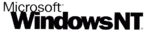 Releases
6 developers at the beginning
 200 dev, 140 testers at end
 6M LOC
Whole compiling: 5 hours
Product name ↔ Build number
Increaes with every build (weekly 5-6 times)
1400 dev, 1700 testers
 29M LOC
 50 GB source code
Compiling: 8 hours
Stress test: 1000 machines
DEMO
cmd.exe
[Speaker Notes: XP SP2:
	Microsoft Windows XP [Version 5.1.2600]

Vista RTM:
	Microsoft Windows [Version: 6.0.6000]
Windows 7 RTM:
	Microsoft Windows [Version 6.1.7600]]
Windows and Linux
1970
1980
1990
2000
VMS v1.0
NT 4.0
Server 2003
Windows XP
Windows 2000
Windows NT 3.1
1970
1980
1990
2000
v2.0
v2.6
v2.2
v2.3
v2.4
Linux v1.0
UNIX public
UNIX V6
UNIX born
The Structure of Windows
Questions
What does smss.exe do on my machine??
What is WoW?
Design goals
Portability
Multiple processor architectures: 
Originally: Intel x86, MIPS, Alpha, PowerPC
Windows XP: Intel x86
Windows Server 2003: x86, x64, IA64 (Itanium)
Windows 8: x86, x64, ARM (?)
HW specific part separated
Kernel: written in C
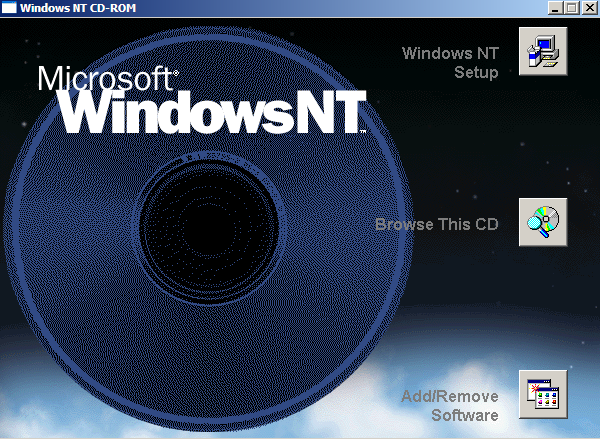 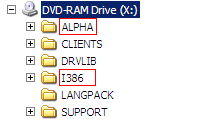 Design goals
Portability
Extensibility
Modular design
Well-defined interfaces
Unicode (even in kernel)
Design goals
Portability
Extensibility
Reliability
Windows 3.0: shared address space
Security standards
Design goals
Portability
Extensibility
Reliability
Performance
32 bit, preemptive, multi-threaded, reentrant
Symmetric Multiprocessing (SMP)
Asynchronous I/O
Optimized for client-server applications
Design goals
Portability
Extensibility
Reliability
Performance
Compatibility, support for
DOS  and 16 bit Windows API 
POSIX
OS/2
Multiple personalities
How to support Win32, POSIX and OS/2 API?
Solution: environment subsystem
Application 2
Application 1
Windows API
POSIX API
Windows subsystem
POSIX subsystem
NT API
NT Kernel
DEMO
Which subsytem do they belong?
cmd.exe
notepad.exe
smss.exe
Exetype.exe
[Speaker Notes: Exetype:
http://www.petri.co.il/download_free_reskit_tools.htm

C:\tools\exetype>EXETYPE.EXE c:\Windows\notepad.exe
File "c:\Windows\notepad.exe" is of the following type:
    Windows NT
    32 bit machine
    Built for the Intel 80386 processor
    Runs under the Windows GUI subsystem

C:\tools\exetype>EXETYPE.EXE c:\Windows\System32\smss.exe
File "c:\Windows\System32\smss.exe" is of the following type:
    Windows NT
    32 bit machine
    Built for the Intel 80386 processor
    Requires no subsystem to run (Native to Windows NT)

C:\tools\exetype>EXETYPE.EXE c:\Windows\System32\cmd.exe
File "c:\Windows\System32\cmd.exe" is of the following type:
    Windows NT
    32 bit machine
    Built for the Intel 80386 processor
    Runs under the Windows character-based subsystem]
Simplified architecture
Services
Applications
Subsytem
processes
System 
processes
Subsystem DLLs
User Mode
Kernel Mode
Executive
Windowing,
graphics
Device drivers
Kernel
Hardware Abstraction Layer (HAL)
Simplified architecture
Services
Applications
Subsytem
processes
System 
processes
Subsystem DLLs
User Mode
Hiding HW details
Unified interface
 hal.dll
Kernel Mode
Executive
Windowing,
graphics
Device drivers
Kernel
Hardware Abstraction Layer (HAL)
Simplified architecture
Services
Applications
Subsytem
processes
System 
processes
Subsystem DLLs
Kernel modules
 Layered structure
 Network, file system, I/O devices
 *.sys
User Mode
Kernel Mode
Executive
Windowing,
graphics
Device drivers
Kernel
Hardware Abstraction Layer (HAL)
Simplified architecture
Services
Applications
Subsytem
processes
System 
processes
Subsystem DLLs
Basic services
 Interrupts, scheduling
 Synchronization
 ntoskrnl.exe
User Mode
Kernel Mode
Executive
Windowing,
graphics
Device drivers
Kernel
Hardware Abstraction Layer (HAL)
[Speaker Notes: Main services
Thread waiting, scheduling & context switching
Exception and interrupt dispatching
Operating system synchronization primitives (different for MP vs. UP)
A few of these are exposed to user mode]
Simplified architecture
Services
Applications
Subsytem
processes
System 
processes
Complex OS services
 Memory, process handling
 Object oriented
 Security, I/O
 also in ntoskrnl.exe
Subsystem DLLs
User Mode
Kernel Mode
Executive
Windowing,
graphics
Device drivers
Kernel
Hardware Abstraction Layer (HAL)
Simplified architecture
Services
Applications
Subsytem
processes
System 
processes
Processor Access Mode
 CPU support
 Protecting
 kernel from the user processes
 user processes from each other
Subsystem DLLs
User Mode
Kernel Mode
Executive
Windowing,
graphics
Device drivers
Kernel
Hardware Abstraction Layer (HAL)
DEMO
Task Manager



Performance counters
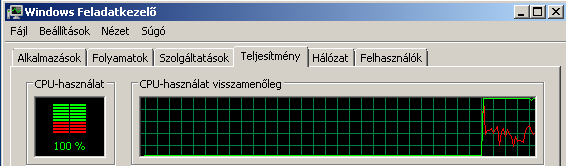 Time spent in user and kernel mode
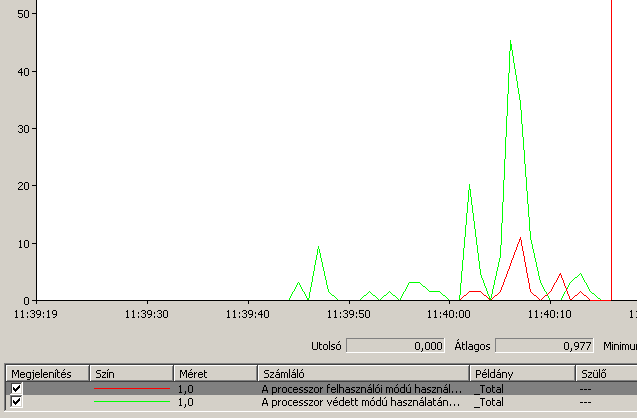 [Speaker Notes: Indítsunk el programokat, pl. WinDbg

Eszközök:
 Feladatkezelő: Teljesítmény fül, Nézet / Kernelidők mutatása opciót kapcsoljuk be
Qslice (Windows 2000 Resource Kit): védett módú és felhasználói módban eltöltött idő szemléltetése
 Teljesítményszámlálók (Felügyeleti eszközök / Megbízhatóság- és teljesítményfigyelő):
 Processzor / A processzor felhasználói módú használatának aránya (%)
 Processzor / A processzor védett módú használatának aránya (%)]
Simplified architecture
Basic system functionality
 Initialization, authentication, logon
 These are started first
Services
Applications
Subsytem
processes
System 
processes
Subsystem DLLs
User Mode
Kernel Mode
Executive
Windowing,
graphics
Device drivers
Kernel
Hardware Abstraction Layer (HAL)
[Speaker Notes: (System processes)
 Session Manager
 Winlogon
 LSASS – Local Security Authority Subsystem
 Service Control Manager]
Simplified architecture
Processes running in the background
 Like UNIX daemons
 E.g.: DNS client, Indexing, RPC...
Services
Applications
Subsytem
processes
System 
processes
Subsystem DLLs
User Mode
Kernel Mode
Executive
Windowing,
graphics
Device drivers
Kernel
Hardware Abstraction Layer (HAL)
Simplified architecture
Managing user mode processes
 Offering APIs
 Windows: csrss.exe
Services
Applications
Subsytem
processes
System 
processes
Subsystem DLLs
User Mode
Kernel Mode
Executive
Windowing,
graphics
Device drivers
Kernel
Hardware Abstraction Layer (HAL)
Simplified architecture
Translating subsystem API callsto calls to the Executive
 E.g. Windows: kernel32.dll
 ReadFile() -> NtReadFile()
Services
Applications
Subsytem
processes
System 
processes
Subsystem DLLs
User Mode
Kernel Mode
Executive
Windowing,
graphics
Device drivers
Kernel
Hardware Abstraction Layer (HAL)
Simplified architecture
Services
Applications
Subsytem
processes
System 
processes
GUI running in kernel mode (performance)
 Windowing, drawing
 Graphics drivers
 Win32k.sys
Subsystem DLLs
User Mode
Kernel Mode
Executive
Windowing,
graphics
Is it good?
 Is it faster?
 Is it more instable?
Device drivers
Kernel
Hardware Abstraction Layer (HAL)
DEMO
Documented kernel callsin the Windows DDK

Documented Windows API calls in the Windows SDK

List of services
Calling a Windows Kernel functions
call   ReadFile(…)
Own application
Windows subsystemspecific
ReadFile 
in Kernel32.Dll
call   NtReadFile
return to caller
All subsystems
NtReadFile
in NtDll.Dll
Int 2E or SYSCALL or SYSENTER
return to caller
U

K
software interrupt
System ServiceDispatcher
KiSystemService
 in NtosKrnl.Exe-
call NtReadFile
dismiss interrupt
NtReadFile
in NtosKrnl.Exe
do the operation
return to caller
[Speaker Notes: Kernel-mode functions (“services”) are invoked from user mode via a protected mechanism
 x86: INT 2E (as of XP, faster instructions are used where available: SYSENTER on x86, SYSCALL on AMD)
 i.e., on a call to an OS service from user mode, the last thing that happens in user mode is this “change mode to kernel” instruction
 Causes an exception or interrupt, handled by the system service dispatcher (KiSystemService) in kernel mode
 Return to user mode is done by dismissing the interrupt or exception
The desired system function is selected by the “system service number”
 Every Windows function exported to user mode has a unique number
 This number is stored in a register just before the “change mode” instruction (after pushing the arguments to the service)
 This number is an index into the system service dispatch table
 Table gives kernel-mode entry point address and argument list length for each exported function
 All validity checks are done after the user to kernel transition
 KiSystemService probes argument list, copies it to kernel-mode stack, and calls the executive or kernel routine pointed to by the table
 Service-specific routine checks argument values, probes pointed-to buffers, etc.
 Once past that point, everything is “trusted”
 This is safe, because:
 The system service table is in kernel-protected memory; and
 The kernel mode routines pointed to by the system service table are in kernel-protected memory; therefore:
 User mode code can’t supply the code to be run in kernel mode; it can only select from among a predefined list 
 Arguments are copied to the kernel mode stack before validation; therefore:
 Other threads in the process can’t corrupt the arguments “out from under” the service]
DEMO
Windows API function
E.g. ReadFile
documented in the SDK
System services
Functions of the Executice callable from user mode
Windows internal functions
Callable only from kernel mode
Tracing calls: 
application →   kernel32.dll → ntdll.dll

 Dependency walker
 WinDbg debugger
[Speaker Notes: Example:
 Windows API: CreateProcess, CreateFile, GetMessage
 Windows system services: NtCreateProcess
 Windows internal routines: ExAllocatePool 

Ntoskrnl is also linked against Bootvid.dll, the  boot video driver that is used to implement the GUI startup screen. On Windows XP  and later, you will see an additional DLL, Kdcom.dll, in the list. This contains kernel  debugger infrastructure code that used to be part of Ntoskrnl.exe.]
The Windows kernel
Monolithic or microkernel?
Shows mikrokernel-like properties
Only minimal functionality in the kernel
Kernel only callable on well-defined interfaces
Part of the OS runs in user mode
However
Protected components run in one address space
(other names)
[Speaker Notes: Modified microkernel, hybrid kernel]
(Windows 8: WinRT)
One more layer
Support for Metro / Immersive apps
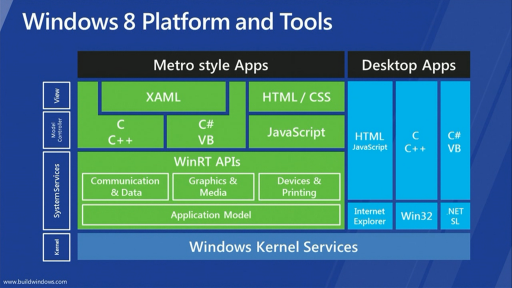 32
Windows on ARM (WOA)
Separate product
~ consumer device

WOA (and Windows 8): new design goals
 thin and light design
long battery life
integrated quality
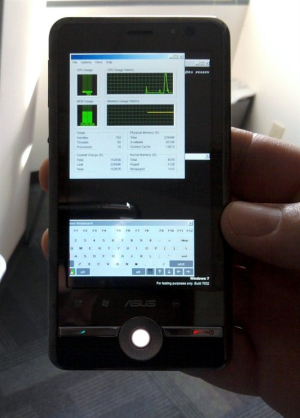 33
[Speaker Notes: Building Windows 8 blog. „Building Windows for the ARM processor architecture”, http://blogs.msdn.com/b/b8/archive/2012/02/09/building-windows-for-the-arm-processor-architecture.aspx
WOA PCs will come with the OS preinstalled, and all drivers and supporting software. 
WOA will not be available as a software-only distribution. 
WOA PCs will be serviced only through Windows or Microsoft Update, and consumer apps will only come from the Windows Store.
A WOA PC will feel like a consumer electronics device in terms of how it is used and managed.]
Not so simplified architecture
ServiceControl Mgr.
LSASS
SvcHost.Exe
WinMgt.Exe
WinLogon
SpoolSv.Exe
SvcHost.exe
User
Mode
Kernel
Mode
System processes
Services
Applications
Subsystems
Windows
Task Manager
Explorer
User
Application
Session  Manager
POSIX (SUA)
Subsystem DLLs
Windows DLLs
System
Threads
NTDLL.DLL
System Service Dispatcher
(kernel mode callable interfaces)
Windows
USER,
GDI
I/O Mgr
File System Cache
Object
Mgr.
Plug and
Play Mgr.
Power
Mgr.
SecurityReferenceMonitor
VirtualMemory
Processes&
Threads
Configura-
tion Mgr
(registry)
Local
Procedure
Call
Device &
File Sys.
Drivers
Graphics
Drivers
Kernel
Hardware Abstraction Layer (HAL)
hardware interfaces (buses, I/O devices, interrupts, interval timers, DMA, memory cache control, etc., etc.)
Original copyright by Microsoft Corporation.
Not so simplified architecture
ServiceControl Mgr.
LSASS
SvcHost.Exe
WinMgt.Exe
WinLogon
SpoolSv.Exe
SvcHost.exe
User
Mode
Kernel
Mode
System processes
Services
Applications
Subsystems
Session Manager: handling sessions
Wininit: starting system processes
 Winlogon: login, Ctrl+Alt+Del
 LSASS: Local Sercurity Authentication SubSystem, security
 Service Control Manager: starting, stopping services
Windows
Task Manager
Explorer
User
Application
Session  Manager
POSIX (SUA)
Subsystem DLLs
Windows DLLs
System
Threads
NTDLL.DLL
System Service Dispatcher
(kernel mode callable interfaces)
Windows
USER,
GDI
I/O Mgr
File System Cache
Object
Mgr.
Plug and
Play Mgr.
Power
Mgr.
SecurityReferenceMonitor
VirtualMemory
Processes&
Threads
Configura-
tion Mgr
(registry)
Local
Procedure
Call
Device &
File Sys.
Drivers
Graphics
Drivers
Kernel
Hardware Abstraction Layer (HAL)
hardware interfaces (buses, I/O devices, interrupts, interval timers, DMA, memory cache control, etc., etc.)
Original copyright by Microsoft Corporation.
Not so simplified architecture
ServiceControl Mgr.
LSASS
SvcHost.Exe
WinMgt.Exe
WinLogon
SpoolSv.Exe
SvcHost.exe
User
Mode
Kernel
Mode
System processes
Services
Applications
Subsystems
Windows
Task Manager
Explorer
User
Application
Session  Manager
POSIX (SUA)
Subsystem DLLs
Windows DLLs
System
Threads
NTDLL.DLL
>50
 Run without user logon
SvcHost: general service host process
System Service Dispatcher
(kernel mode callable interfaces)
Windows
USER,
GDI
I/O Mgr
File System Cache
Object
Mgr.
Plug and
Play Mgr.
Power
Mgr.
SecurityReferenceMonitor
VirtualMemory
Processes&
Threads
Configura-
tion Mgr
(registry)
Local
Procedure
Call
Device &
File Sys.
Drivers
Graphics
Drivers
Kernel
Hardware Abstraction Layer (HAL)
hardware interfaces (buses, I/O devices, interrupts, interval timers, DMA, memory cache control, etc., etc.)
Original copyright by Microsoft Corporation.
Not so simplified architecture
ServiceControl Mgr.
LSASS
SvcHost.Exe
WinMgt.Exe
WinLogon
SpoolSv.Exe
SvcHost.exe
User
Mode
Kernel
Mode
System processes
Services
Applications
Subsystems
Most programs use the OS through subsytem DLLs
Windows
Task Manager
Explorer
User
Application
Session  Manager
POSIX (SUA)
Subsystem DLLs
Windows DLLs
System
Threads
NTDLL.DLL
System Service Dispatcher
(kernel mode callable interfaces)
Windows
USER,
GDI
I/O Mgr
File System Cache
Object
Mgr.
Plug and
Play Mgr.
Power
Mgr.
SecurityReferenceMonitor
VirtualMemory
Processes&
Threads
Configura-
tion Mgr
(registry)
Local
Procedure
Call
Device &
File Sys.
Drivers
Graphics
Drivers
Kernel
Hardware Abstraction Layer (HAL)
hardware interfaces (buses, I/O devices, interrupts, interval timers, DMA, memory cache control, etc., etc.)
Original copyright by Microsoft Corporation.
Not so simplified architecture
ServiceControl Mgr.
LSASS
SvcHost.Exe
WinMgt.Exe
WinLogon
SpoolSv.Exe
SvcHost.exe
User
Mode
Kernel
Mode
System processes
Services
Applications
Subsystems
Stubs for the functions in Executive
 Internal functions for the subsystems
Windows
Task Manager
Explorer
User
Application
Session  Manager
POSIX (SUA)
Subsystem DLLs
Windows DLLs
System
Threads
NTDLL.DLL
System Service Dispatcher
(kernel mode callable interfaces)
Windows
USER,
GDI
I/O Mgr
File System Cache
Object
Mgr.
Plug and
Play Mgr.
Power
Mgr.
SecurityReferenceMonitor
VirtualMemory
Processes&
Threads
Configura-
tion Mgr
(registry)
Local
Procedure
Call
Device &
File Sys.
Drivers
Graphics
Drivers
Kernel
Hardware Abstraction Layer (HAL)
hardware interfaces (buses, I/O devices, interrupts, interval timers, DMA, memory cache control, etc., etc.)
Original copyright by Microsoft Corporation.
Not so simplified architecture
ServiceControl Mgr.
LSASS
SvcHost.Exe
WinMgt.Exe
WinLogon
SpoolSv.Exe
SvcHost.exe
User
Mode
Kernel
Mode
System processes
Services
Applications
Subsystems
Trapping system calls
 Checking parameters
 Calling to the specific component
Windows
Task Manager
Explorer
User
Application
Session  Manager
POSIX (SUA)
Subsystem DLLs
Windows DLLs
System
Threads
NTDLL.DLL
System Service Dispatcher
(kernel mode callable interfaces)
Windows
USER,
GDI
I/O Mgr
File System Cache
Object
Mgr.
Plug and
Play Mgr.
Power
Mgr.
SecurityReferenceMonitor
VirtualMemory
Processes&
Threads
Configura-
tion Mgr
(registry)
Local
Procedure
Call
Device &
File Sys.
Drivers
Graphics
Drivers
Kernel
Hardware Abstraction Layer (HAL)
hardware interfaces (buses, I/O devices, interrupts, interval timers, DMA, memory cache control, etc., etc.)
Original copyright by Microsoft Corporation.
Not so simplified architecture
ServiceControl Mgr.
LSASS
SvcHost.Exe
WinMgt.Exe
WinLogon
SpoolSv.Exe
SvcHost.exe
User
Mode
Kernel
Mode
System processes
Services
Applications
Subsystems
Threads for kernel and device drivers
 Task which wait
 These also can be preempted!
 „System” process in Task Manager
 E.g. zero page thread
Windows
Task Manager
Explorer
User
Application
Session  Manager
POSIX (SUA)
Subsystem DLLs
Windows DLLs
System
Threads
NTDLL.DLL
System Service Dispatcher
(kernel mode callable interfaces)
Windows
USER,
GDI
I/O Mgr
File System Cache
Object
Mgr.
Plug and
Play Mgr.
Power
Mgr.
SecurityReferenceMonitor
VirtualMemory
Processes&
Threads
Configura-
tion Mgr
(registry)
Local
Procedure
Call
Device &
File Sys.
Drivers
Graphics
Drivers
Kernel
Hardware Abstraction Layer (HAL)
hardware interfaces (buses, I/O devices, interrupts, interval timers, DMA, memory cache control, etc., etc.)
Original copyright by Microsoft Corporation.
[Speaker Notes: “System” process (NT4: PID 2, W2K: PID 8, XP: PID 4)

Memory Manager: Modified Page Writer for mapped files, Modified Page Writer for paging files, Balance Set Manager, Swapper (kernel stack, working sets), Zero page thread (thread 0, priority 0)
Security Reference Monitor: Command Server Thread
Network: Redirector and Server Worker Threads
Threads created by drivers for their exclusive use: Examples: Floppy driver, parallel port driver
Pool of Executive Worker Threads: Used by drivers, file systems, …, Work queued using ExQueueWorkItem System thread (ExpWorkerThreadBalanceManager) manages pool

EXPERIMENT: Identifying System Threads in the System Process 
You can see that the threads inside the System process must be kernel-mode system  threads because the start address for each thread is greater than the start address of system space (which by default begins at 0x80000000, unless the system was booted with  the /3GB Boot.ini switch). 
Also, if you look at the CPU time for these threads, you’ll see  that those that have accumulated any CPU time have run only in kernel mode. To find out which driver created the system thread, look up the start address of the thread  (which you can display with Pviewer.exe) and look for the driver whose base address is  closest to (but before) the start address of the thread. Both the Pstat utility (at the end of  its output) as well as the !drivers kernel debugger command list the base address of each  loaded device driver.]
Not so simplified architecture
ServiceControl Mgr.
LSASS
SvcHost.Exe
WinMgt.Exe
WinLogon
SpoolSv.Exe
SvcHost.exe
User
Mode
Kernel
Mode
System processes
Services
Applications
Subsystems
Windows
Task Manager
Explorer
Components of the Executive
User
Application
Session  Manager
POSIX (SUA)
Subsystem DLLs
Windows DLLs
System
Threads
NTDLL.DLL
System Service Dispatcher
(kernel mode callable interfaces)
Windows
USER,
GDI
I/O Mgr
File System Cache
Object
Mgr.
Plug and
Play Mgr.
Power
Mgr.
SecurityReferenceMonitor
VirtualMemory
Processes&
Threads
Configura-
tion Mgr
(registry)
Local
Procedure
Call
Device &
File Sys.
Drivers
Graphics
Drivers
Kernel
Hardware Abstraction Layer (HAL)
hardware interfaces (buses, I/O devices, interrupts, interval timers, DMA, memory cache control, etc., etc.)
Original copyright by Microsoft Corporation.
[Speaker Notes: The configuration manager is responsible for implementing and managing the system registry. 
 The process and thread manager creates and terminates processes and threads. The underlying support for processes and threads is implemented in the Windows kernel; the executive adds additional semantics and functions to these lower-level objects. 
 The security reference monitor (or SRM) enforces security policies on the local computer. It guards operating system resources, performing run-time object protection and auditing. 
 The I/O manager implements device-independent I/O and is responsible for dispatching to the appropriate device drivers for further processing. 
 The Plug and Play (PnP) manager determines which drivers are required to support a particular device and loads those drivers. It retrieves the hardware resource requirements for each device during enumeration. Based on the resource requirements of each device, the PnP manager assigns the appropriate hardware resources such as I/O ports, IRQs, DMA channels, and memory locations. It is also responsible for sending proper event notification for device changes (addition or removal of a device) on the system. 
 The power manager coordinates power events and generates power management I/O notifications to device drivers. When the system is idle, the power manager can be configured to reduce power consumption by putting the CPU to sleep. Changes in power consumption by individual devices are handled by device drivers but are coordinated by the power manager.
 The WDM Windows Management Instrumentation routines enable device drivers to publish performance and configuration information and receive commands from the user-mode WMI service. Consumers of WMI information can be on the local machine or remote across the network. 
 The cache manager (explained in Chapter 11) improves the performance of file-based I/O by causing recently referenced disk data to reside in main memory for quick access (and by deferring disk writes by holding the updates in memory for a short time before sending them to the disk). As you'll see, it does this by using the memory manager's support for mapped files. 
 The memory manager implements virtual memory, a memory management scheme that provides a large, private address space for each process that can exceed available physical memory. The memory manager also provides the underlying support for the cache manager. 
 The logical prefetcher accelerates system and process startup by optimizing the loading of data referenced during the startup of the system or a process. 

In addition, the executive contains four main groups of support functions that are used by the executive components just listed. About a third of these support functions are documented in the DDK because device drivers also use them. These are the four categories of support functions: 
 The object manager, which creates, manages, and deletes Windows executive objects and abstract data types that are used to represent operating system resources such as processes, threads, and the various synchronization objects.
 The LPC facility passes messages between a client process and a server process on the same computer. LPC is a flexible, optimized version of remote procedure call (RPC), an industry-standard communication facility for client and server processes across a network.
 A broad set of common run-time library functions, such as string processing, arithmetic operations, data type conversion, and security structure processing. 
 Executive support routines, such as system memory allocation (paged and nonpaged pool), interlocked memory access, as well as two special types of synchronization objects: resources and fast mutexes.]
DEMO
Base OS components:
NTOSKRNL.EXE: Executive and kernel
HAL.DLL: Hardware abstraction layer
NTDLL.DLL: Stubs for the Executive
System processes:
SMSS.EXE: Session manager process 
WINLOGON.EXE: Logon process
SERVICES.EXE: Service controller process
LSASS.EXE: Local Security Authority Subsystem
Windows subsystem, GUI:
CSRSS.EXE: Windows subsystem process
WIN32K.SYS: USER and GDI kernel-mode components
KERNEL32/USER32/GDI32.DLL: Windows subsystem DLLs
Process Explorer
Windows versions
The same source scales from
1 CPU, 1 GB memory (Windows Vista Starter)
64 CPU, 2 TB memory (Windows Server 2008 Datacenter Edition)
Depending on settings in the registry:
Server or client
Type of server
Differences
Defaults values for scheduling, memory mgmt
Licensing limits
[Speaker Notes: HKEY_LOCAL_MACHINE\System\CurrentControlSet\Control\ProductOptions: 
 ProductType: WinNT=Workstation, ServerNT=Server not a domain controller, LanManNT=Server that is a Domain Controller
 ProductSuite: indicates type of Server (Advanced, Datacenter, or for NT4: Enterprise Edition, Terminal Server, …)]
Tools to dig in..
Windows SDK
Successor of the Platform SDK, .NET Framework SDK
C/C++ headers, API description, compiles
Windows Driver Kit
Successor of the Windows DDK
C/C++ headers, documentation, static verifyers
Windows Debugging Tools
User and kernel mode debugger
Sysinternals
Company of Mark Russinovich (MS bought it)
Process Explorer, Filemon, liveKd...
Windows Support Tools, Windows Resource Kit
...
To read
Mark E. Russinovich and David A. Solomon with Alex Ionescu: Microsoft Windows Internals, 6th Edition, Microsoft Press, 2012.
Everything about Windows

MSDN, Building Windows 8, http://blogs.msdn.com/b/b8/